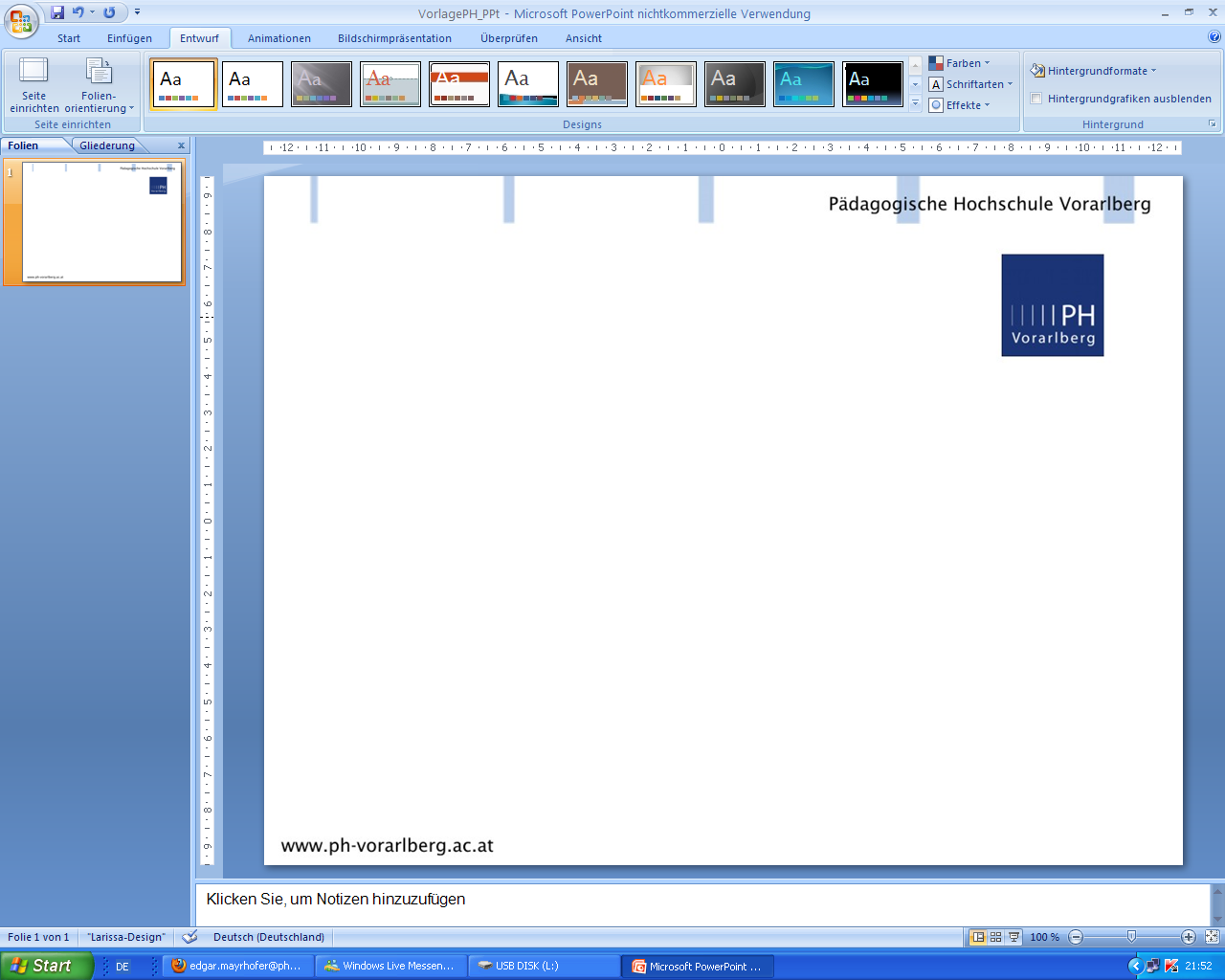 RECC: PHV Mathematik Kompetenz-Check mit Moodle
Marlis Schedler, Gerda Tomaselli,
Matthias Hirner, Franz Roth
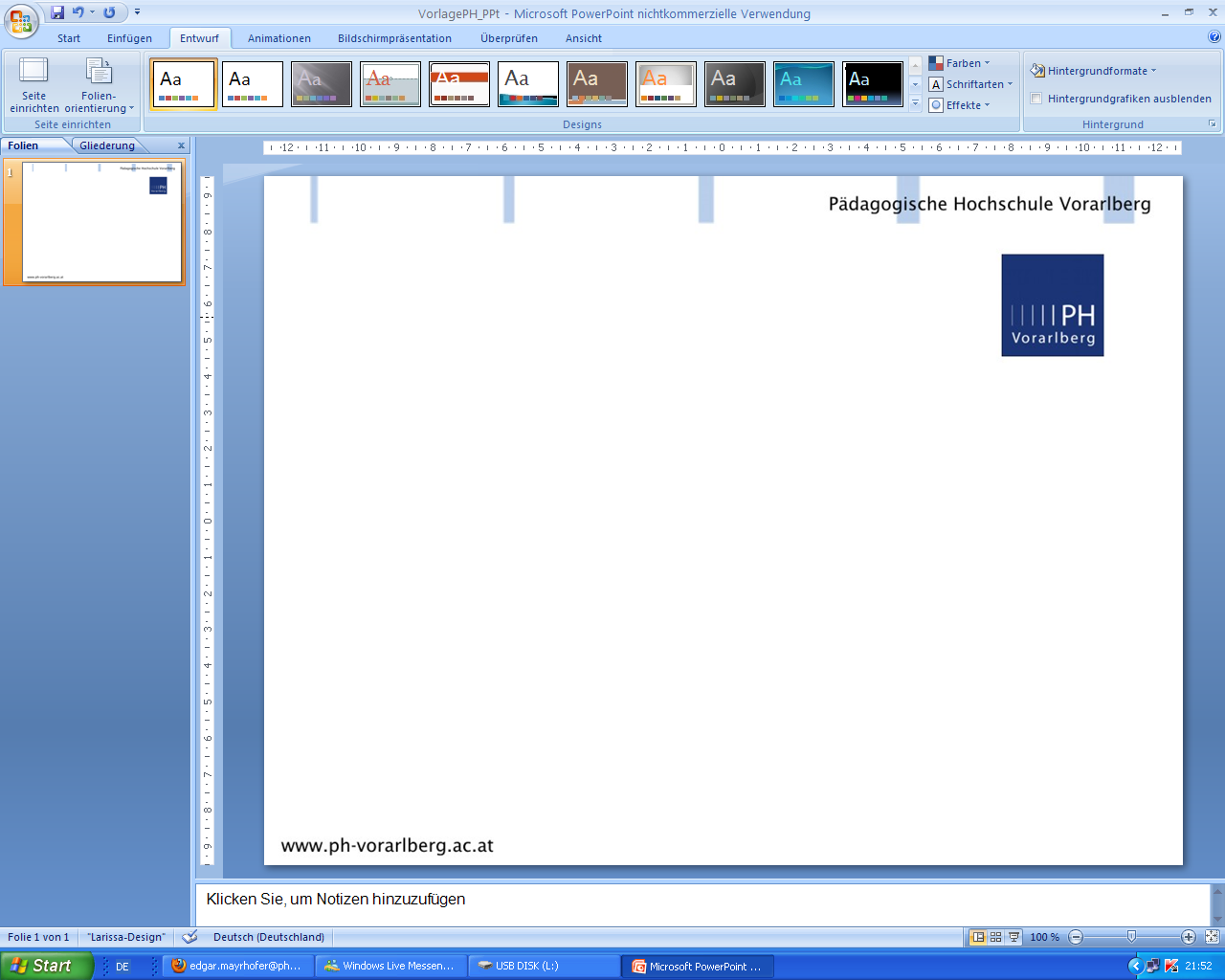 Selbst- und Fremdevaluation basierend auf den neuen kompetenzorientierten Lehrplänen des BMBF
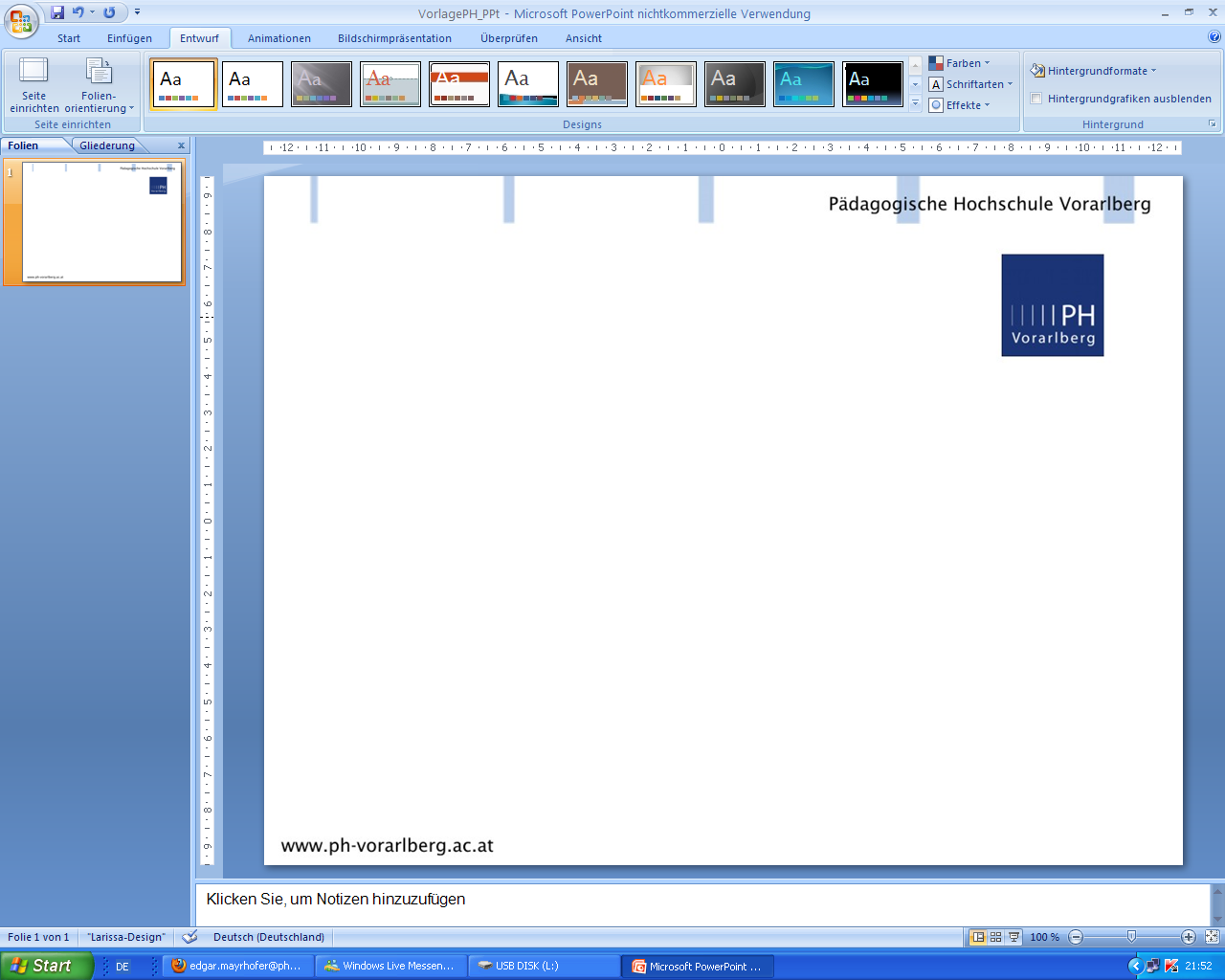 Aufgabenstellungen werden je nach Inhalts- und Handlungsdimension mit verschiedenen Antwortformeln und variablen Lösungstaxonomien hinterlegt
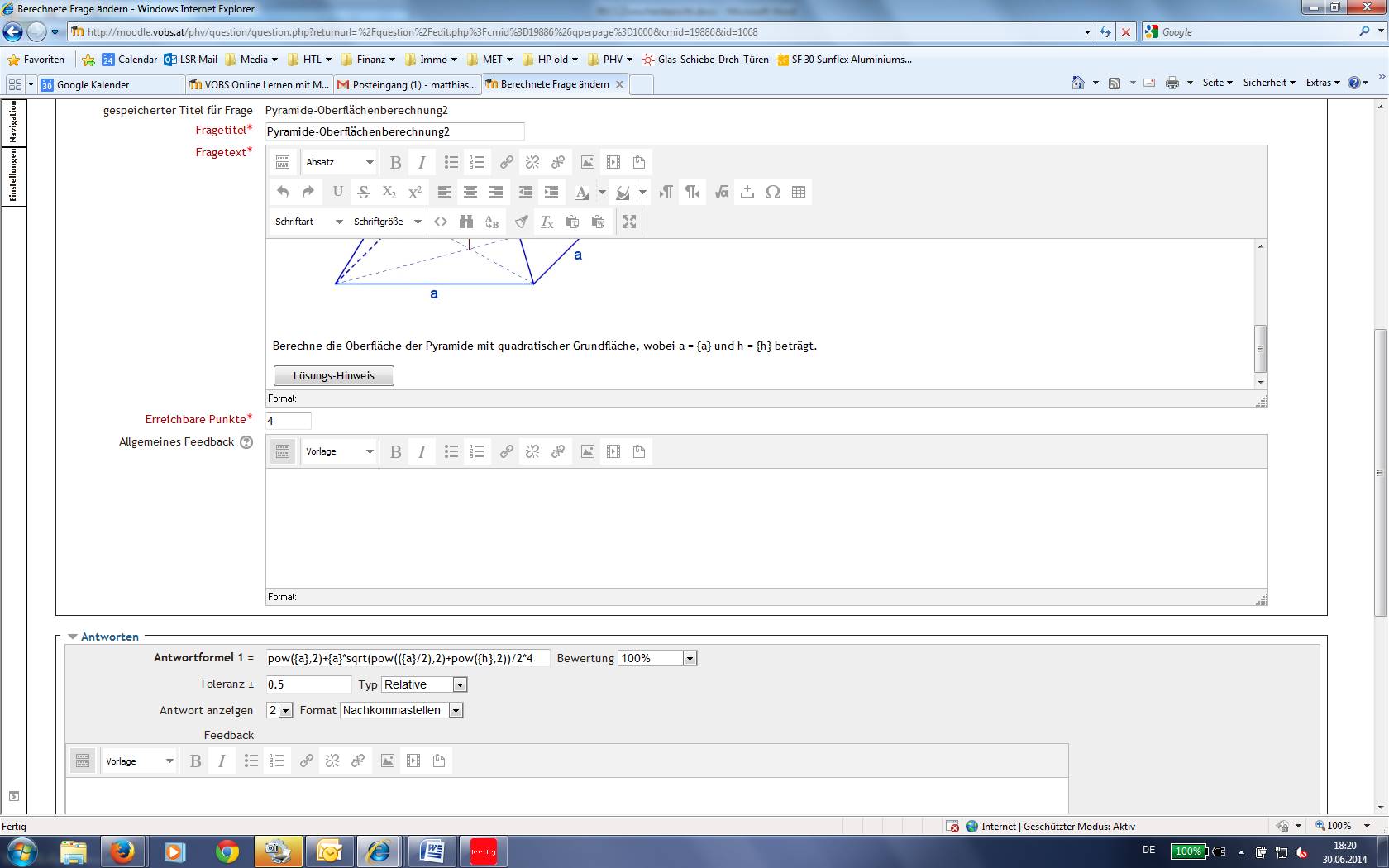 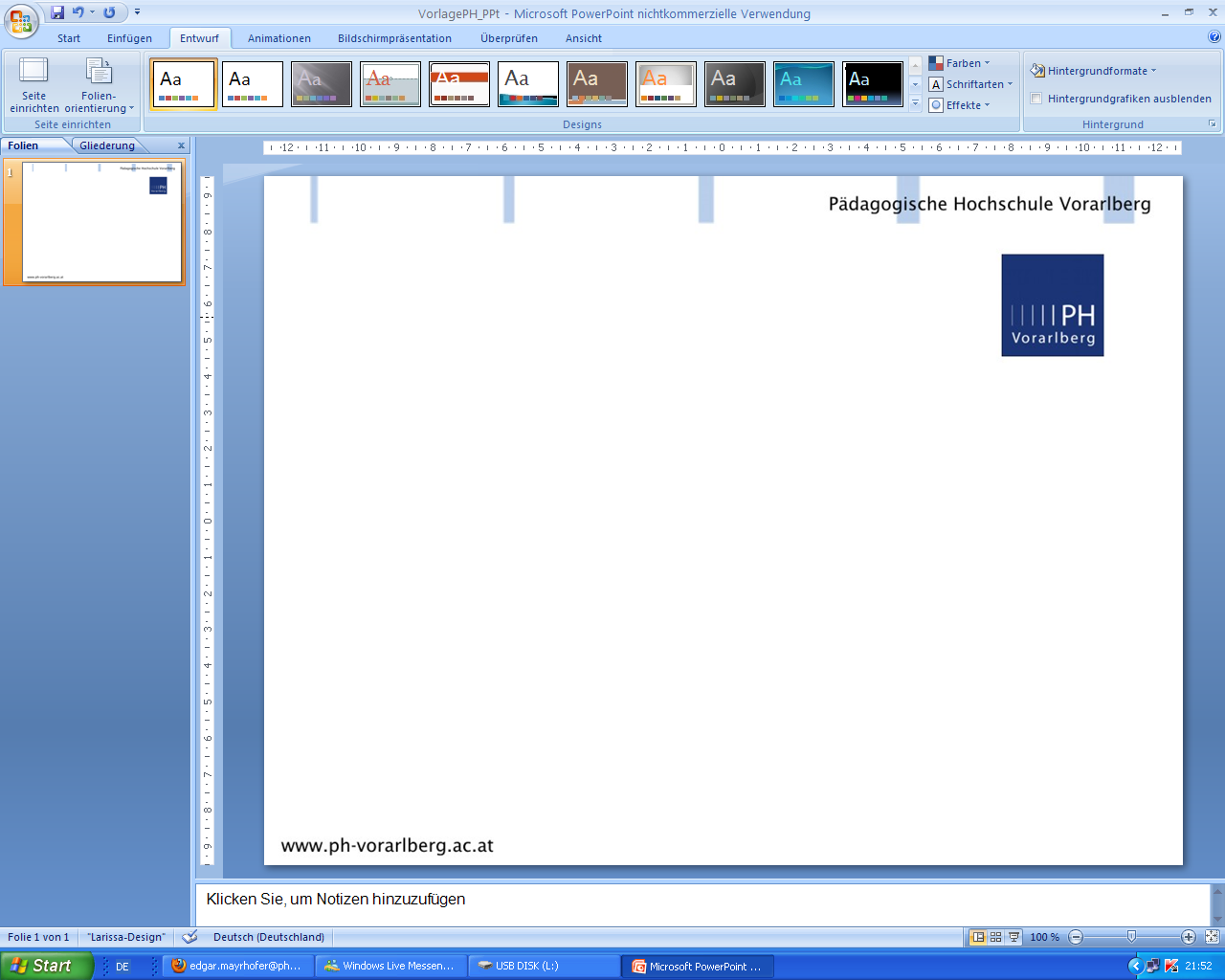 Fragen von Marlis Schedler; alle möglichen Lösungstaxonomien von Moodle wurden bewusst ausgeschöpft
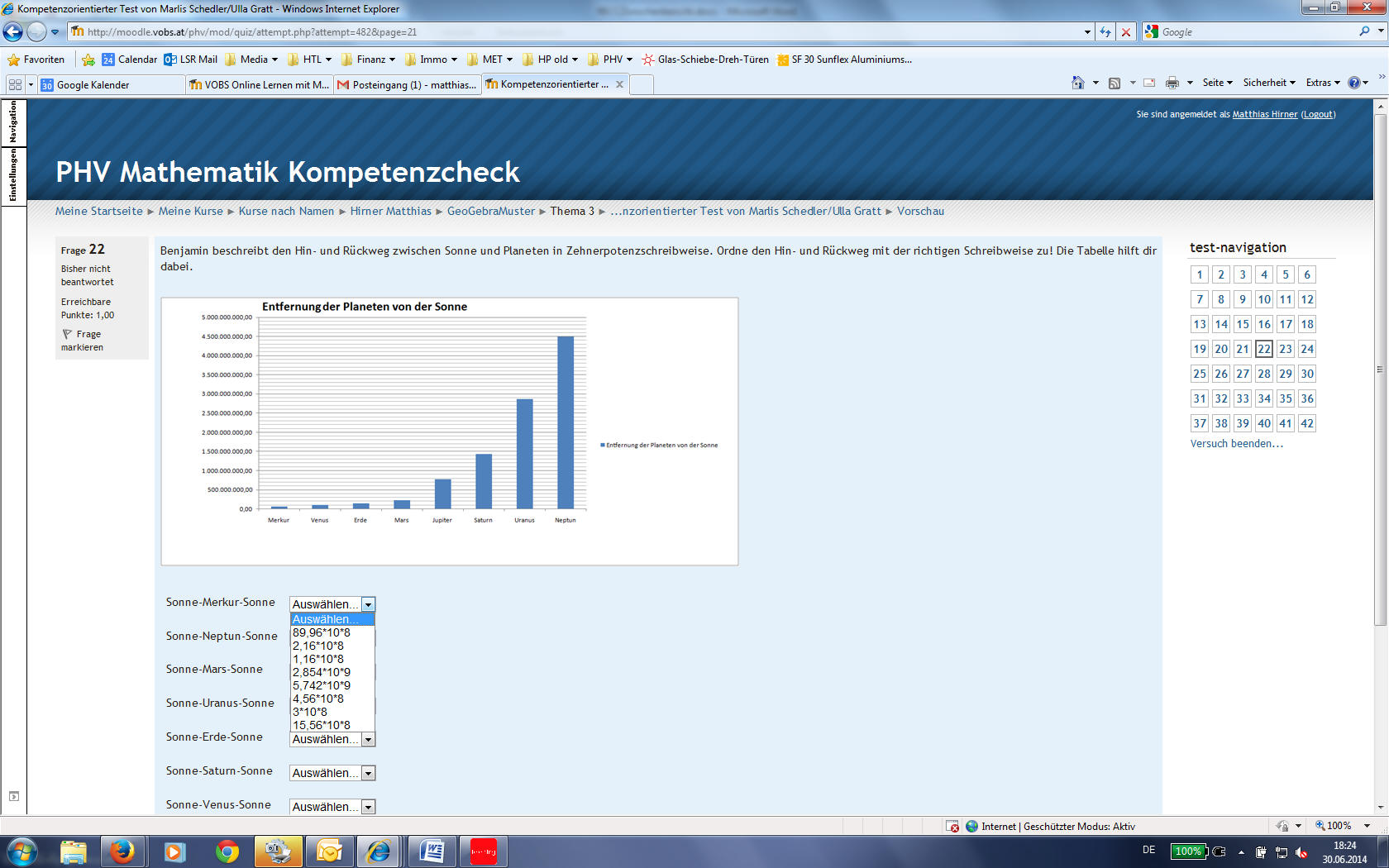 Berechnete Multiple-Choice Antworten, Zuordnungen, Lückentexte, numerische Lösungen, verbale Kurzbeschreibungen, boole´sche Wahr/Falsch Antworten, berechnete Formeln,….
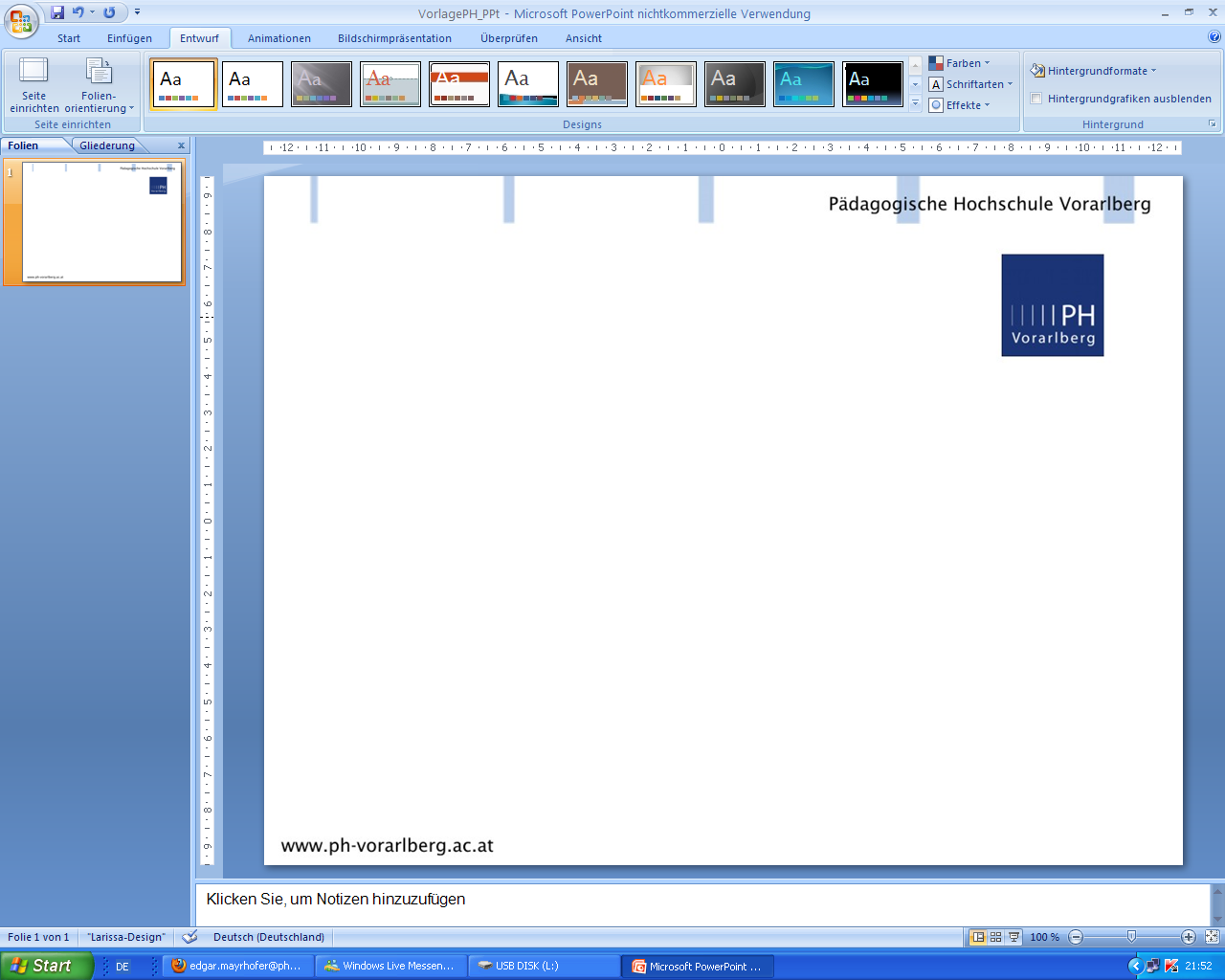 JavaScripts wurden gezielt in den Moodle HTML Code eingebettet, um interaktive Lösungshinweise auf Wunsch aufzurufen oder zu verbergen
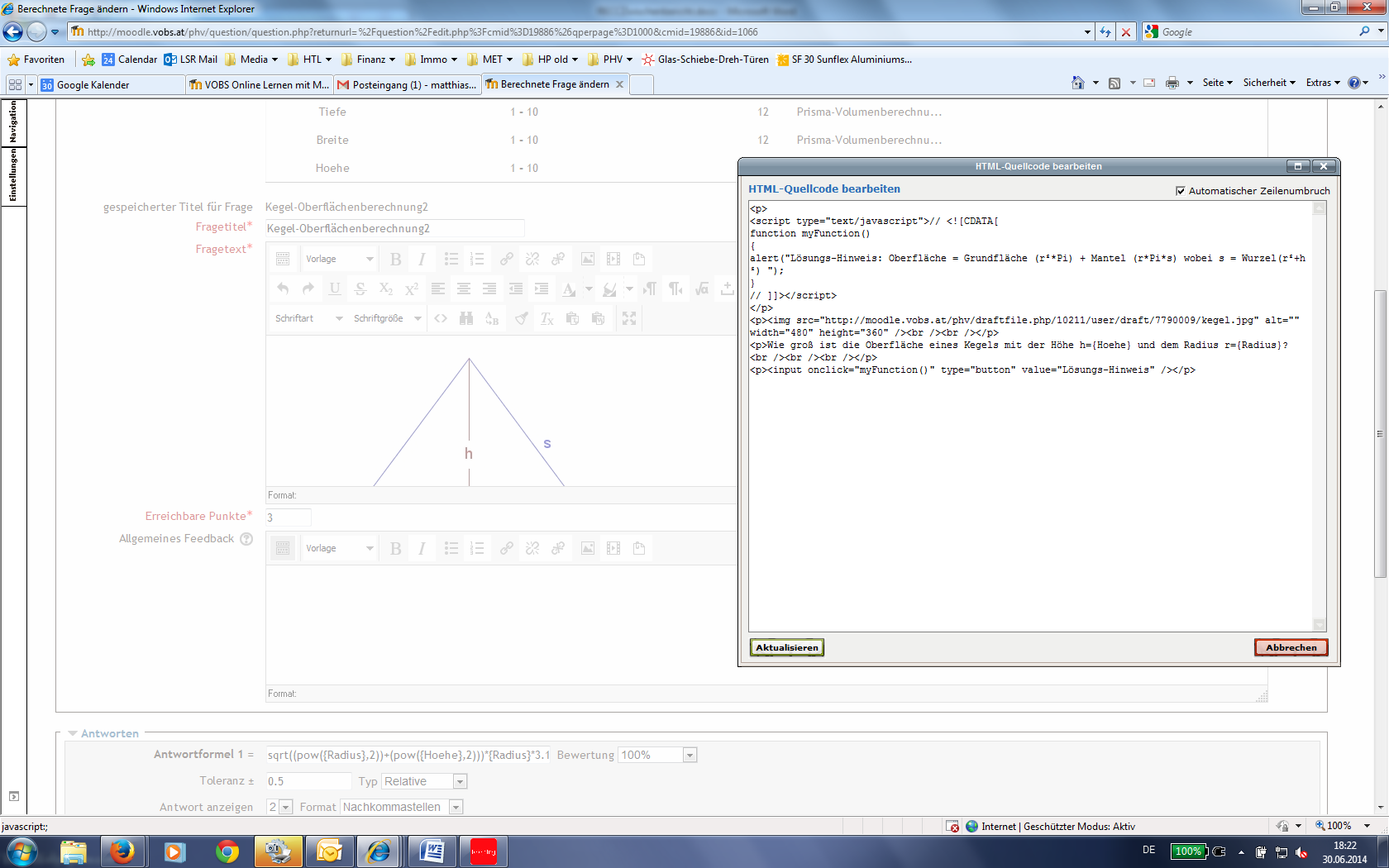 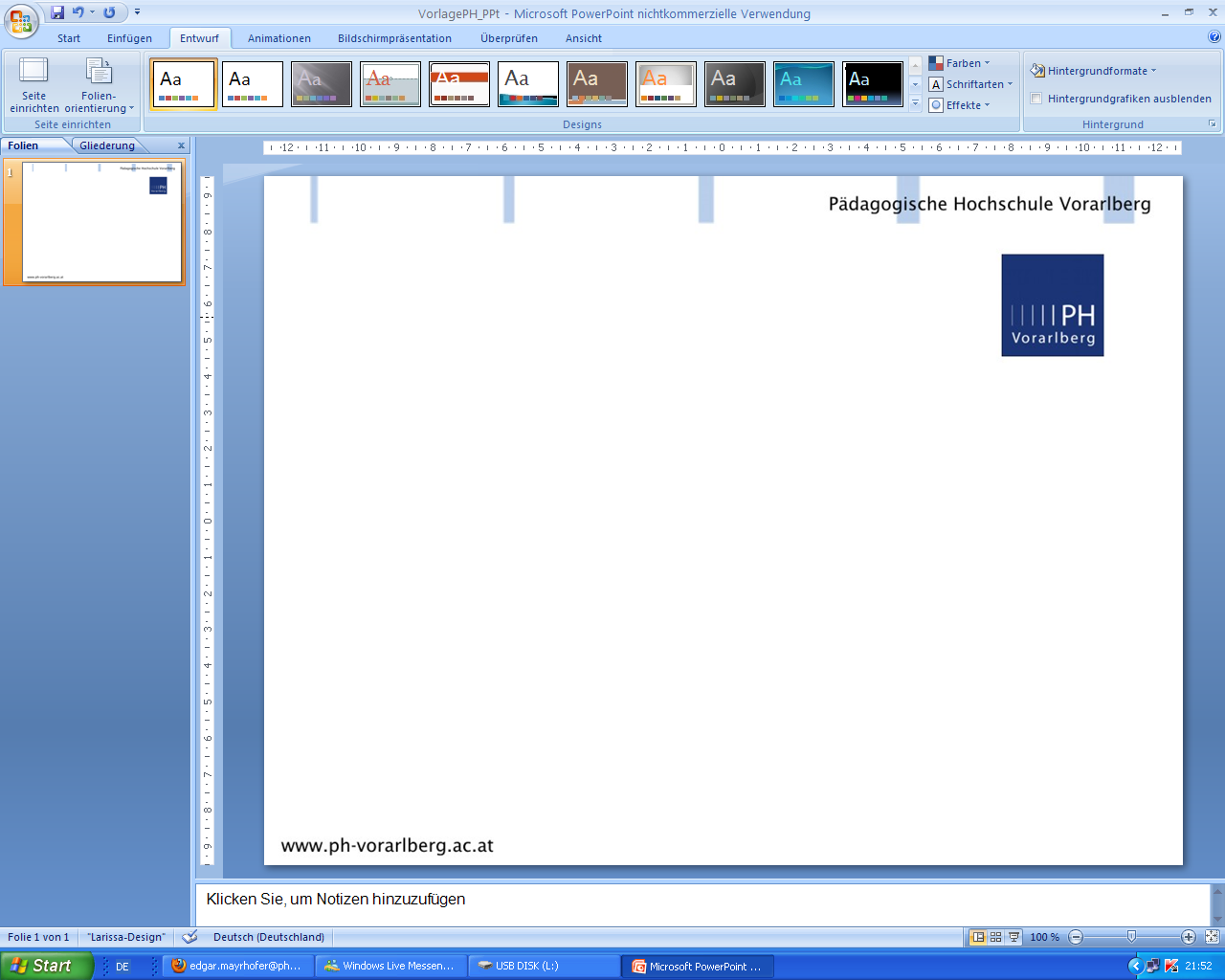 Sofort nach Abgabe werden die Antworten ausgewertet und mit Lösungen zurückgespiegelt; neuer Versuch – neue Aufgaben
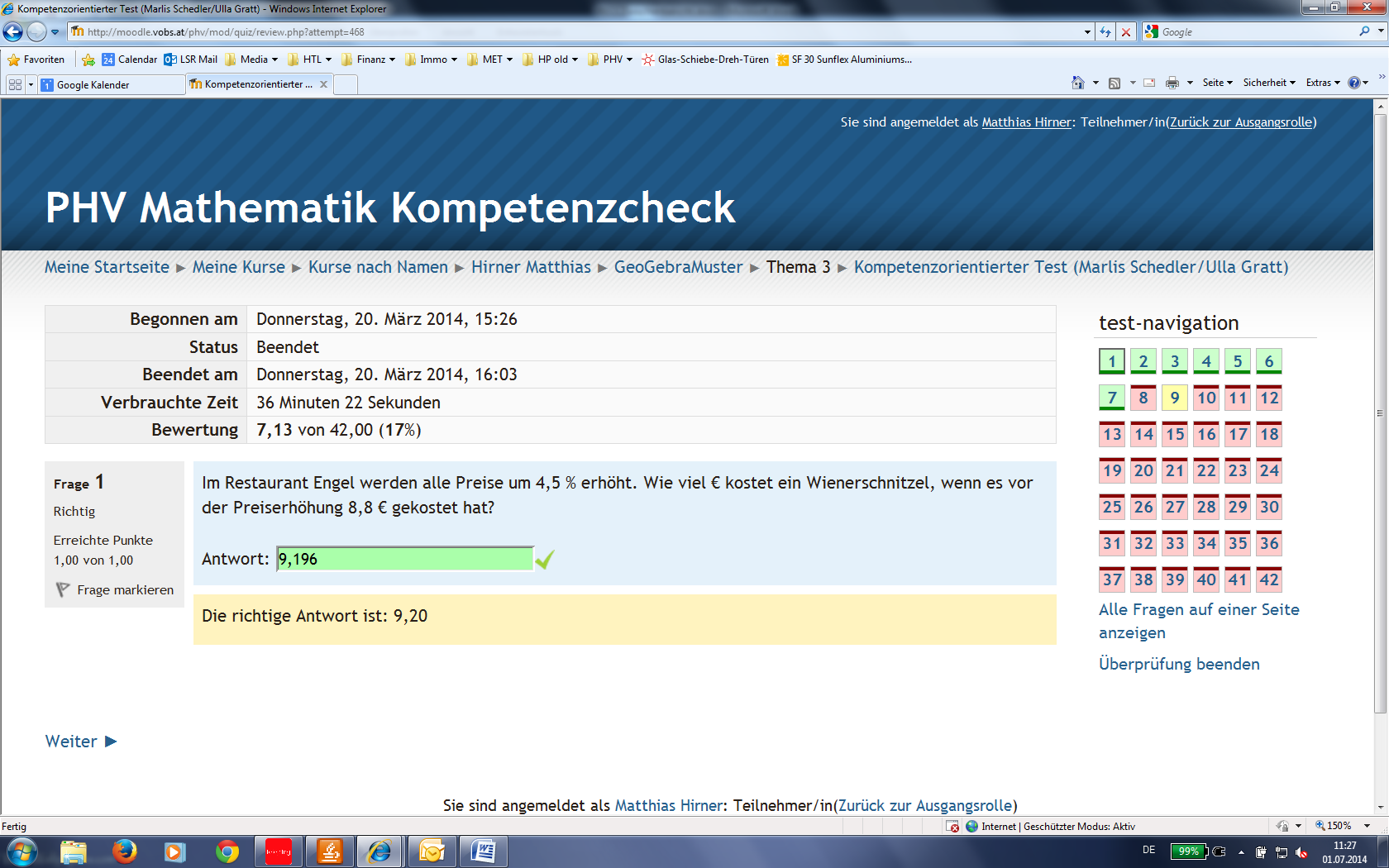 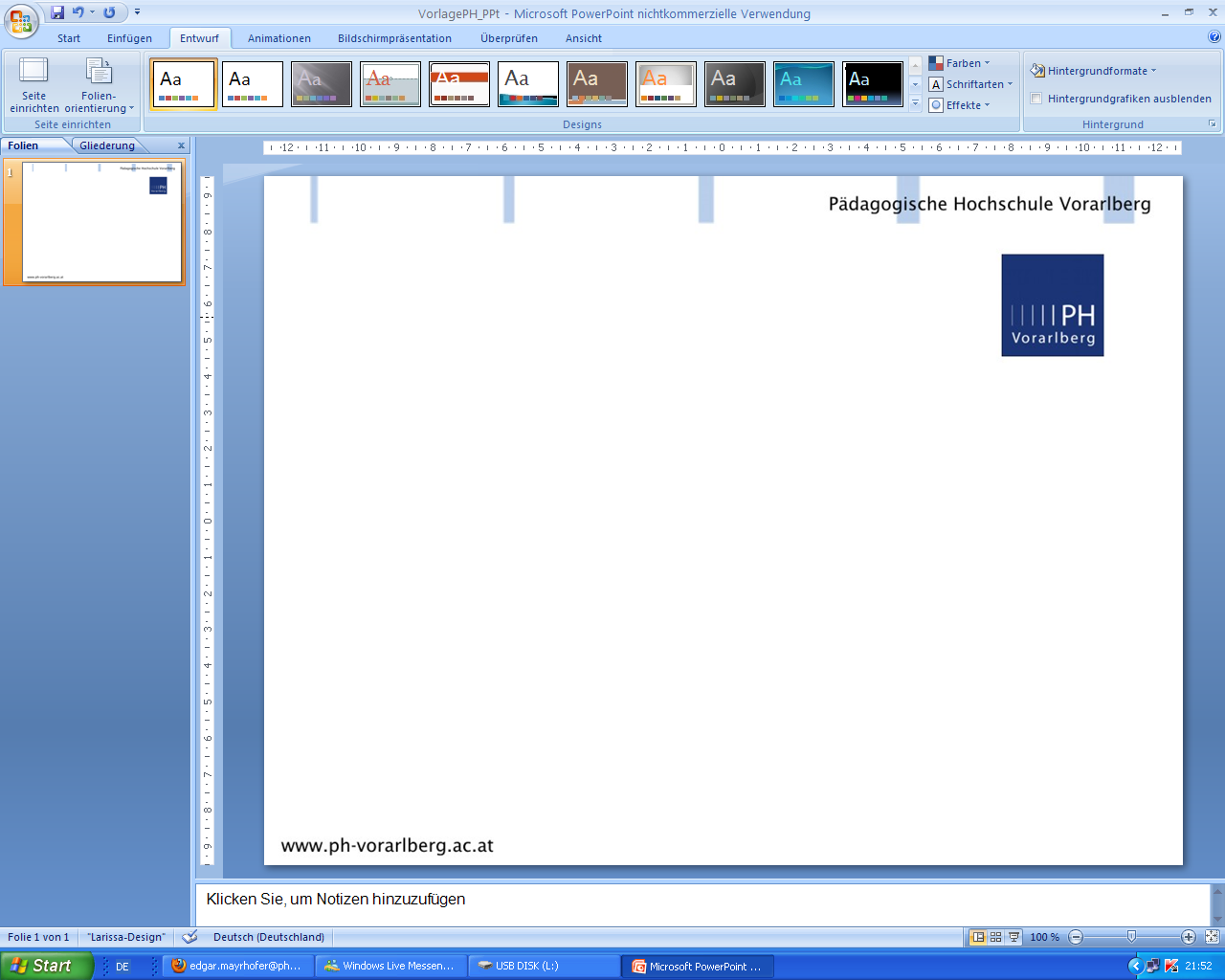 Fortschritte und Leistungen der Teilnehmer/innen werden anonym oder profilbezogen laufend registriert
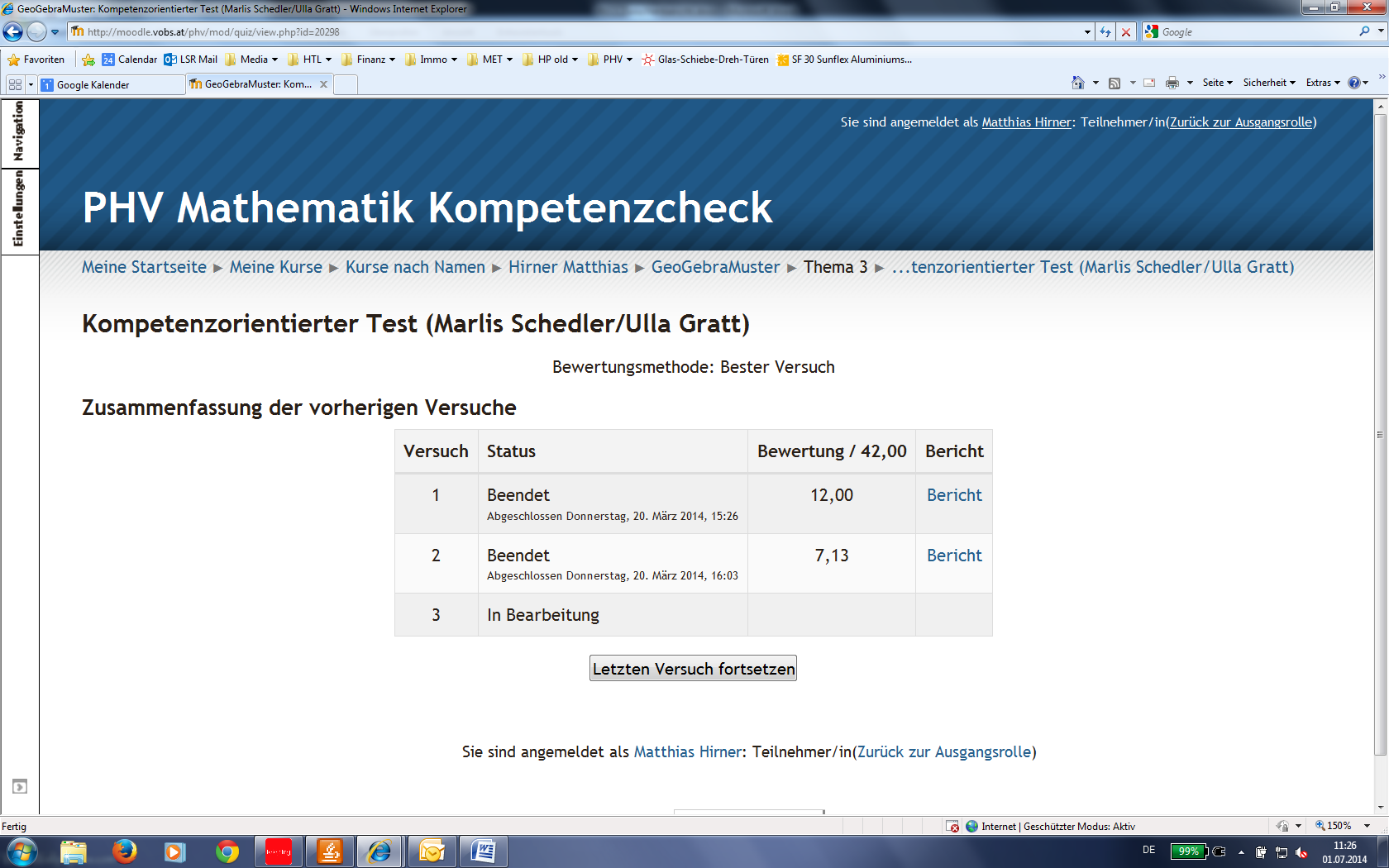 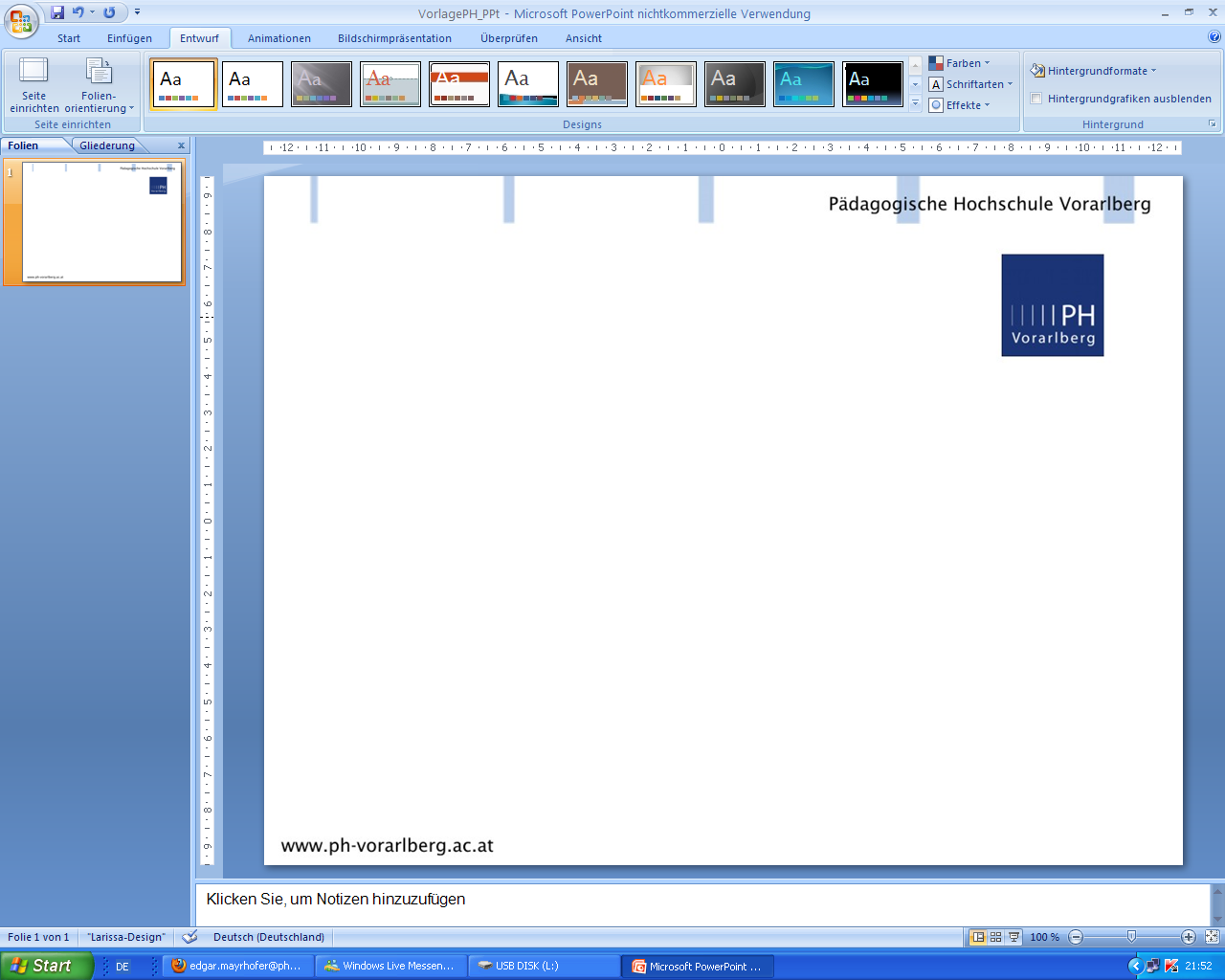 Fortschrittsbalken – Übersicht für Trainer / TeilnehmerHigh-Score Werte - Wettbewerbsgedanke
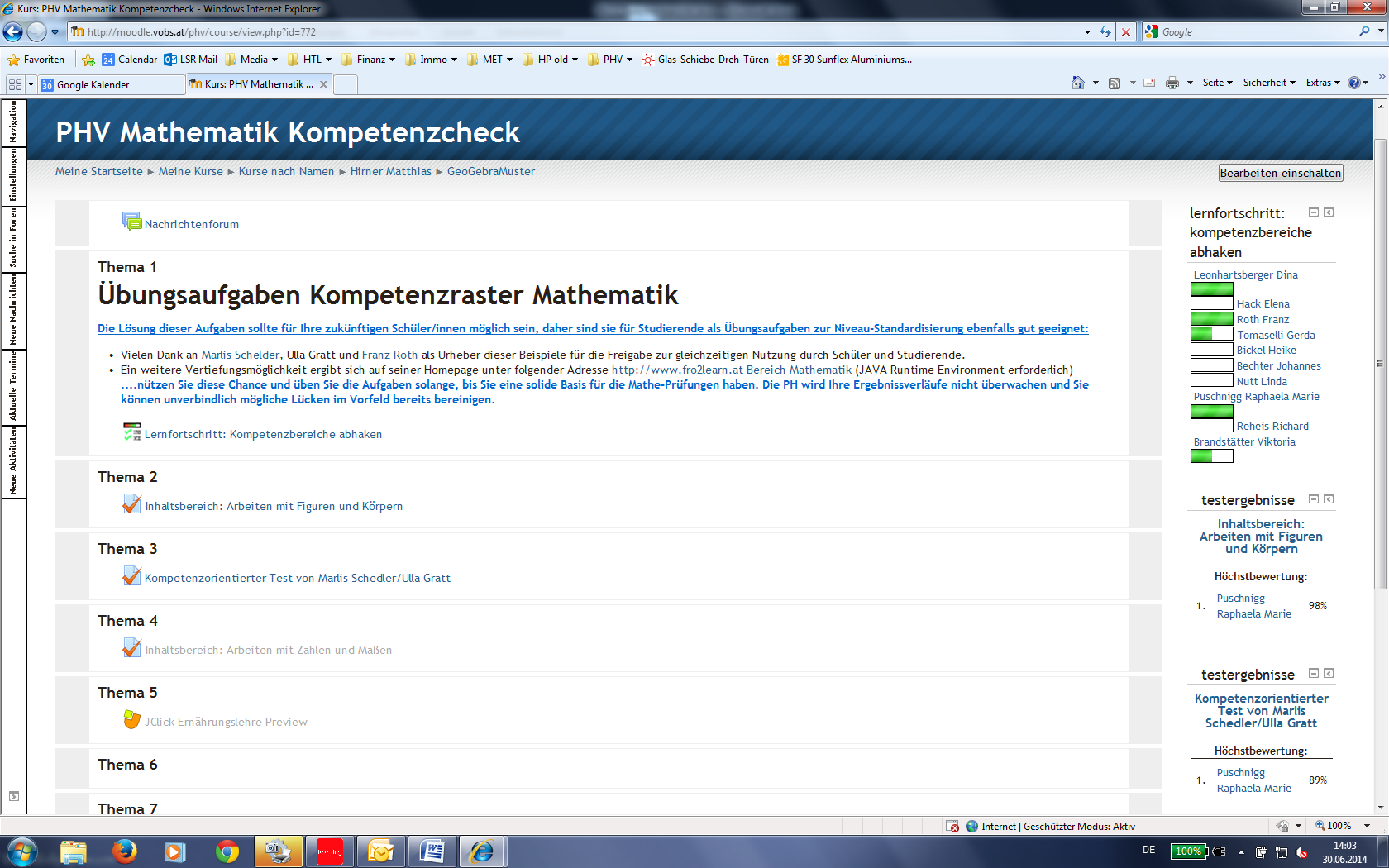 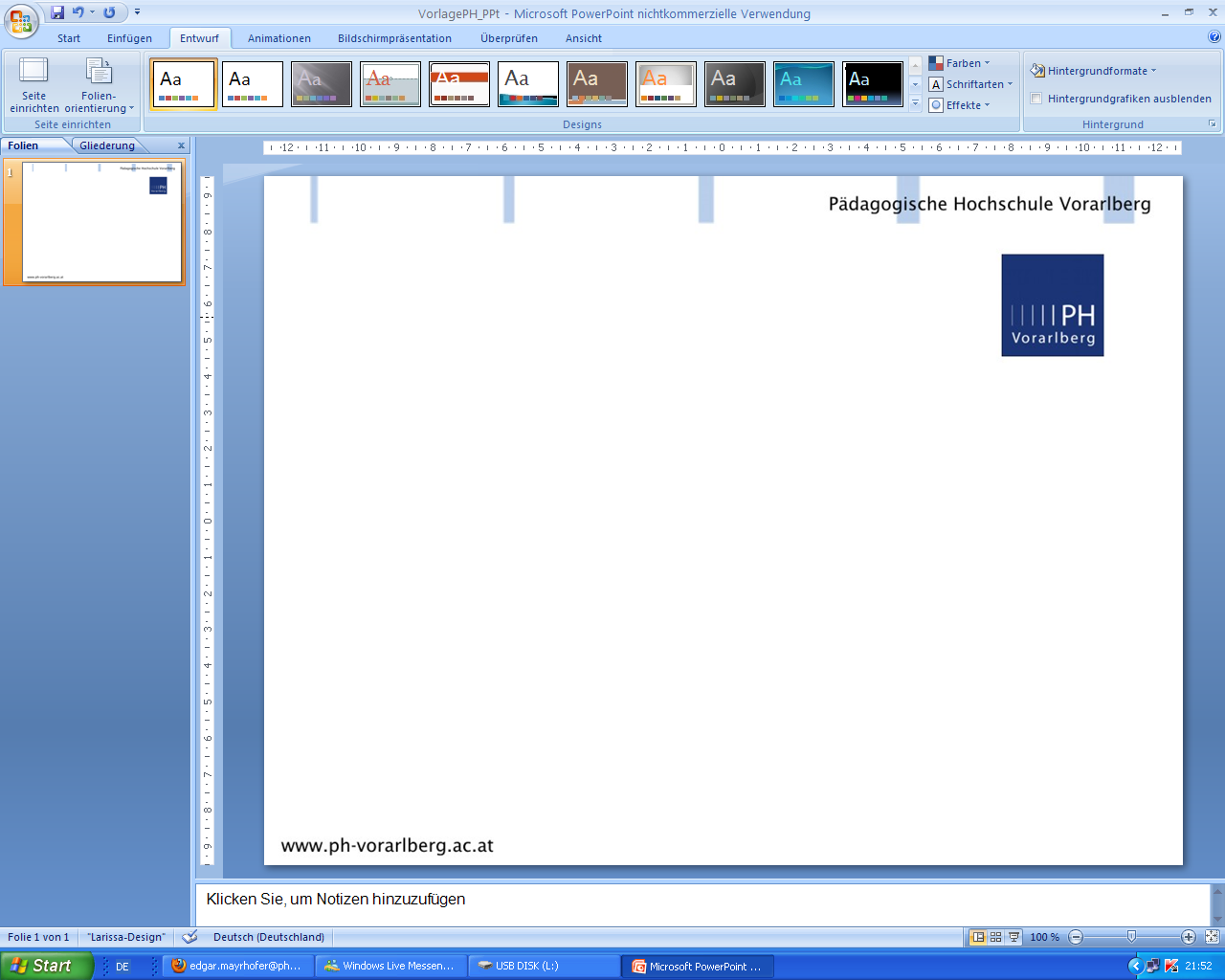 Java animierte GeoGebra-Vertiefungsaufgaben bezogen auf verschiedene mathematische Inhaltsdimensionen (Franz Roth)
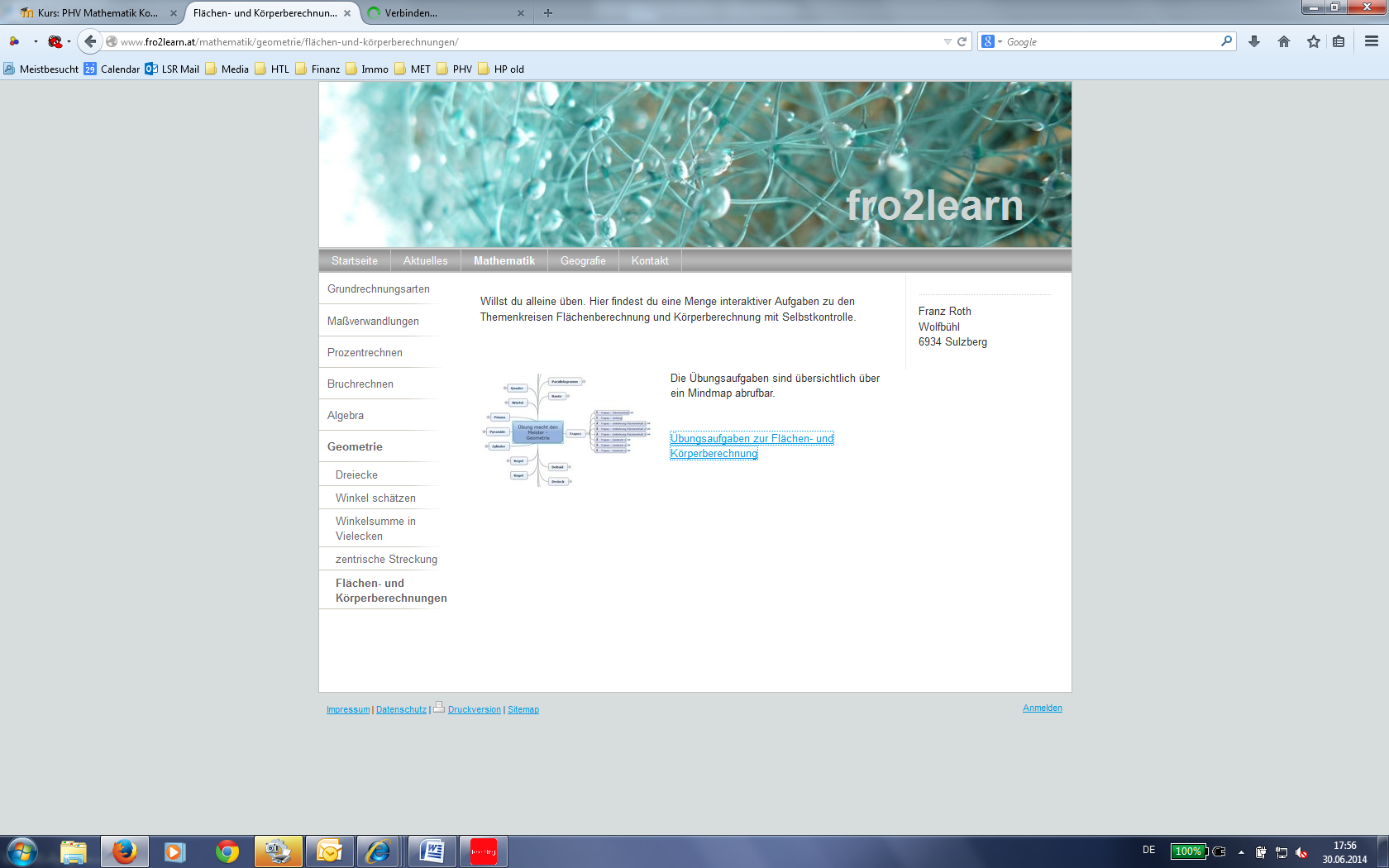 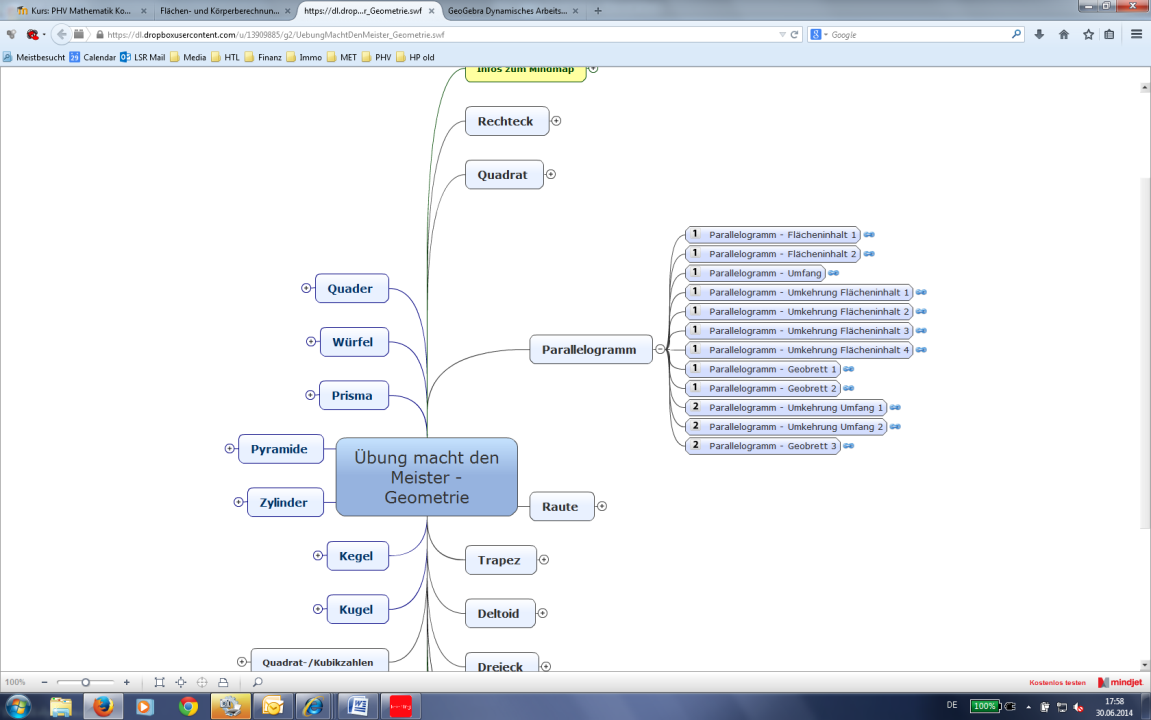 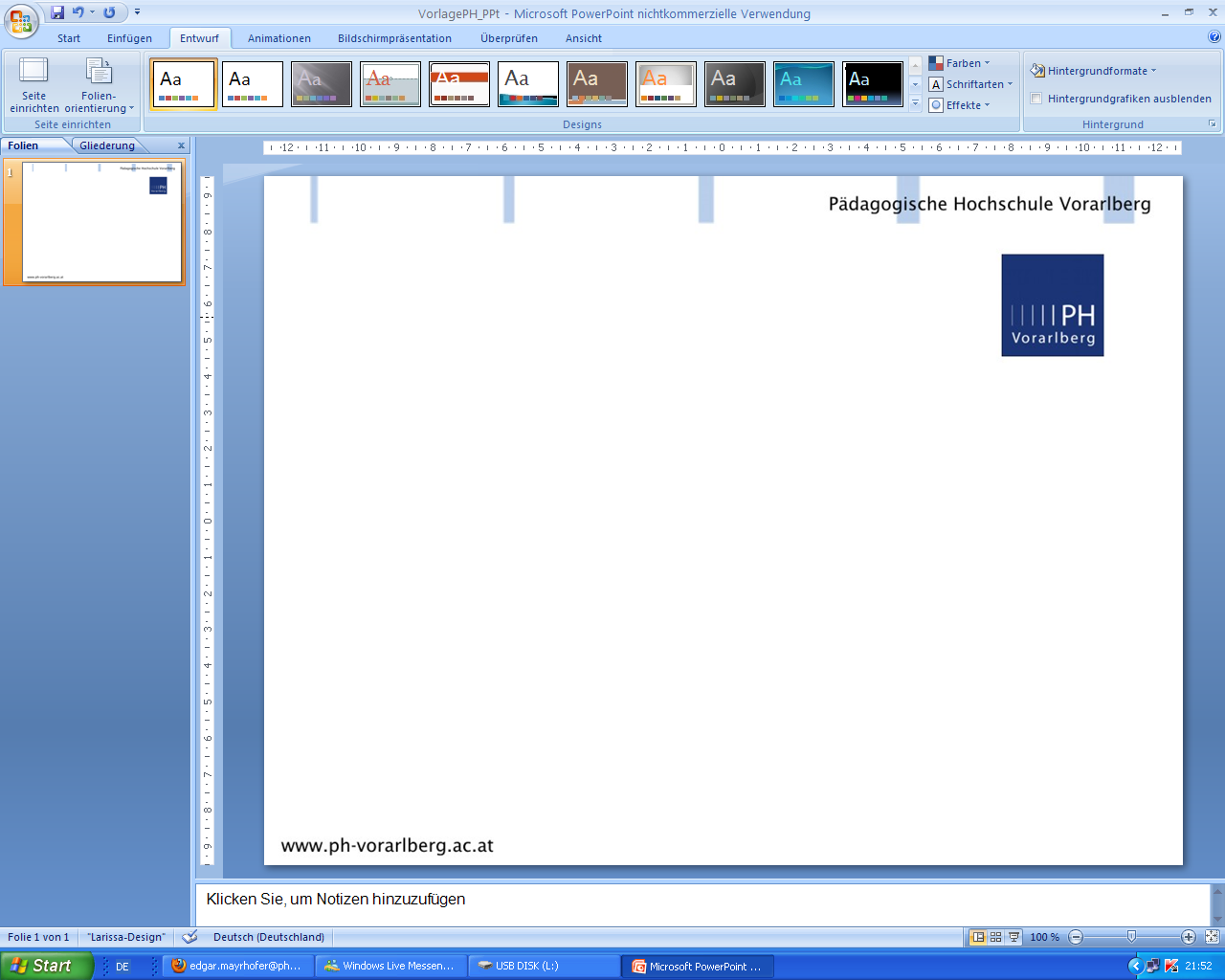 GeoGebra Aufgaben von Franz Roth enthalten automatisierte Auswertungen und auf Wunsch hilfreiche Lösungshinweise
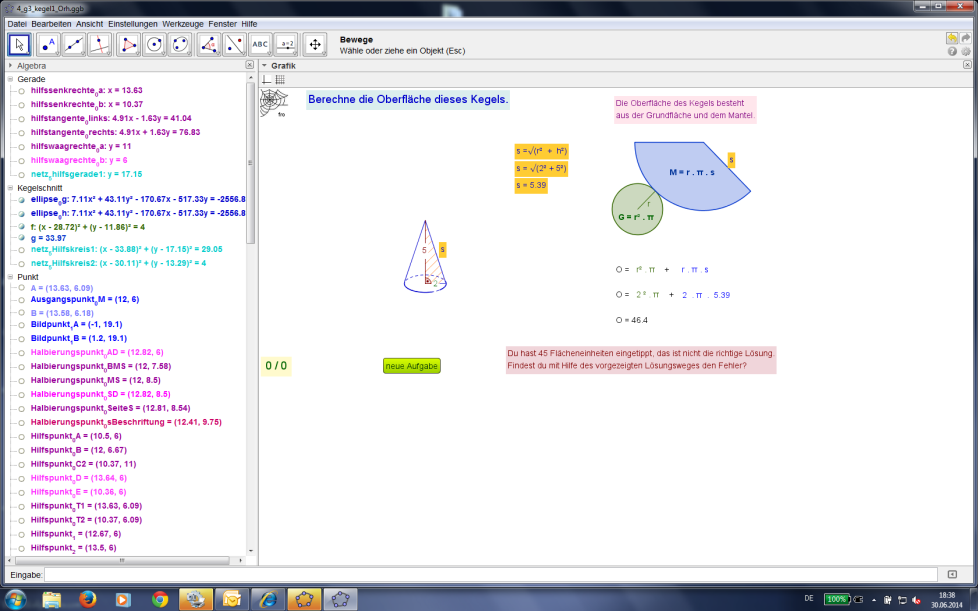 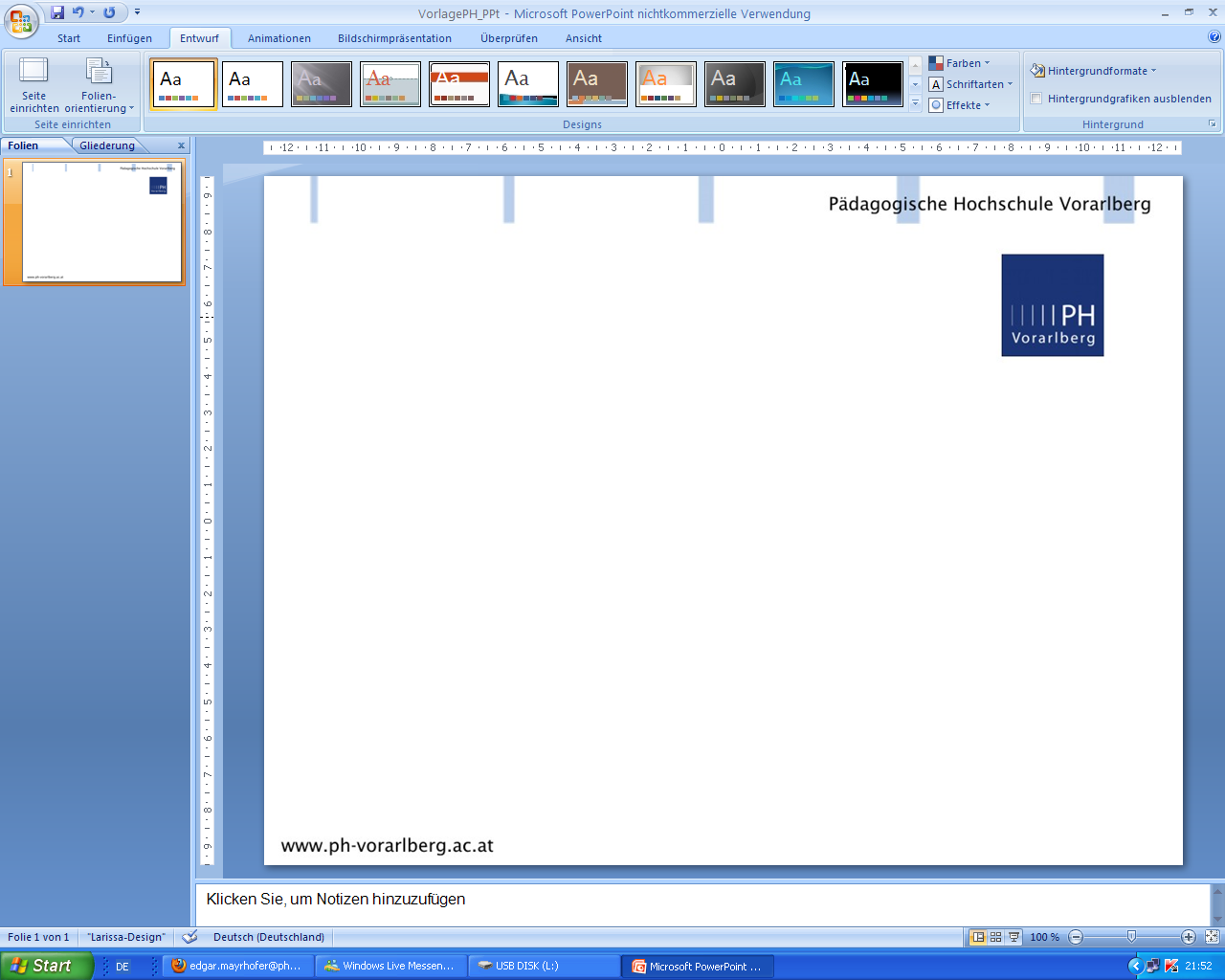 „exabis competencies“-Blöcke ermöglichen Kopplung an das M8 (Mathematik 8.Schulstufe) Kompetenz-Raster des BMBF
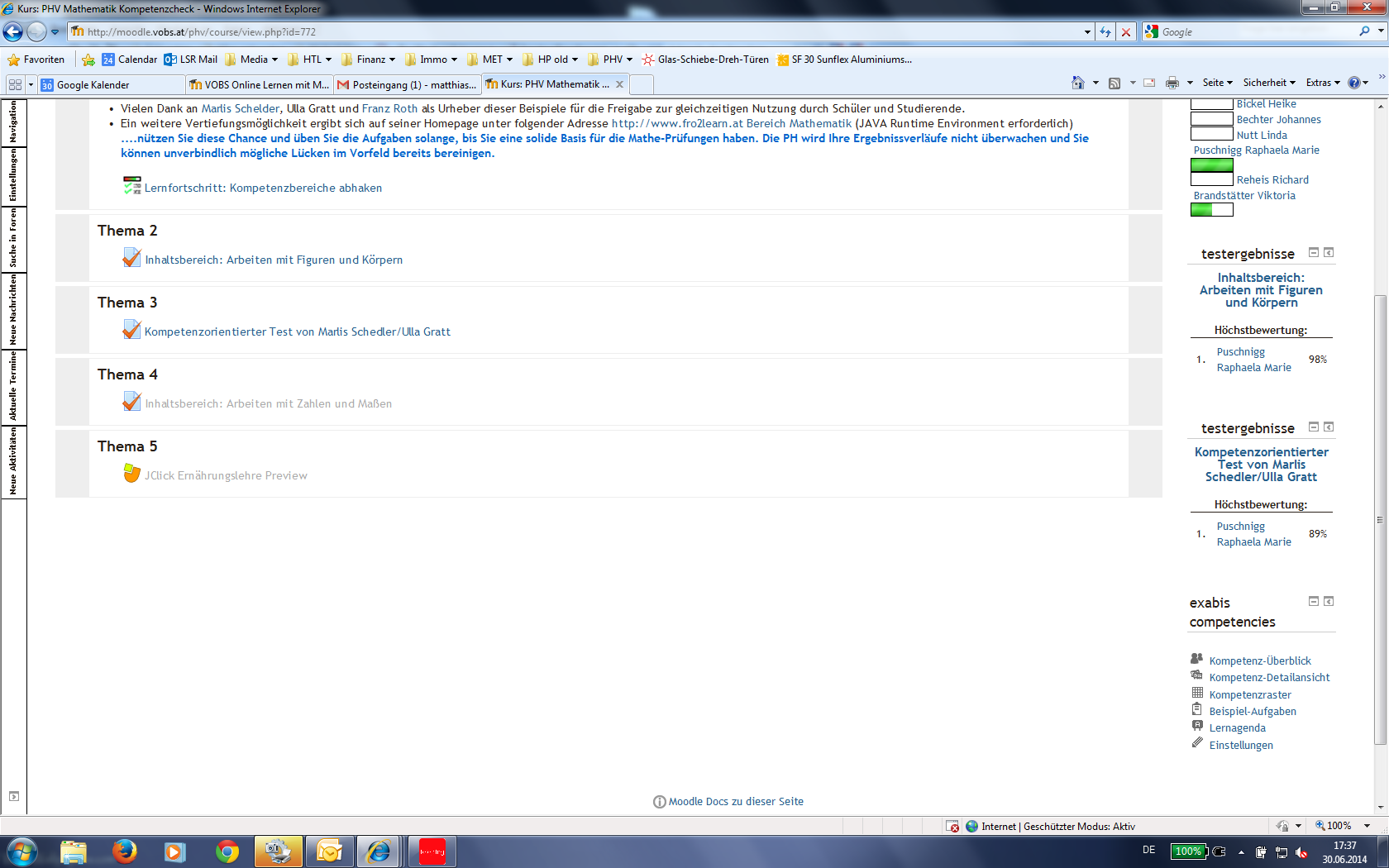 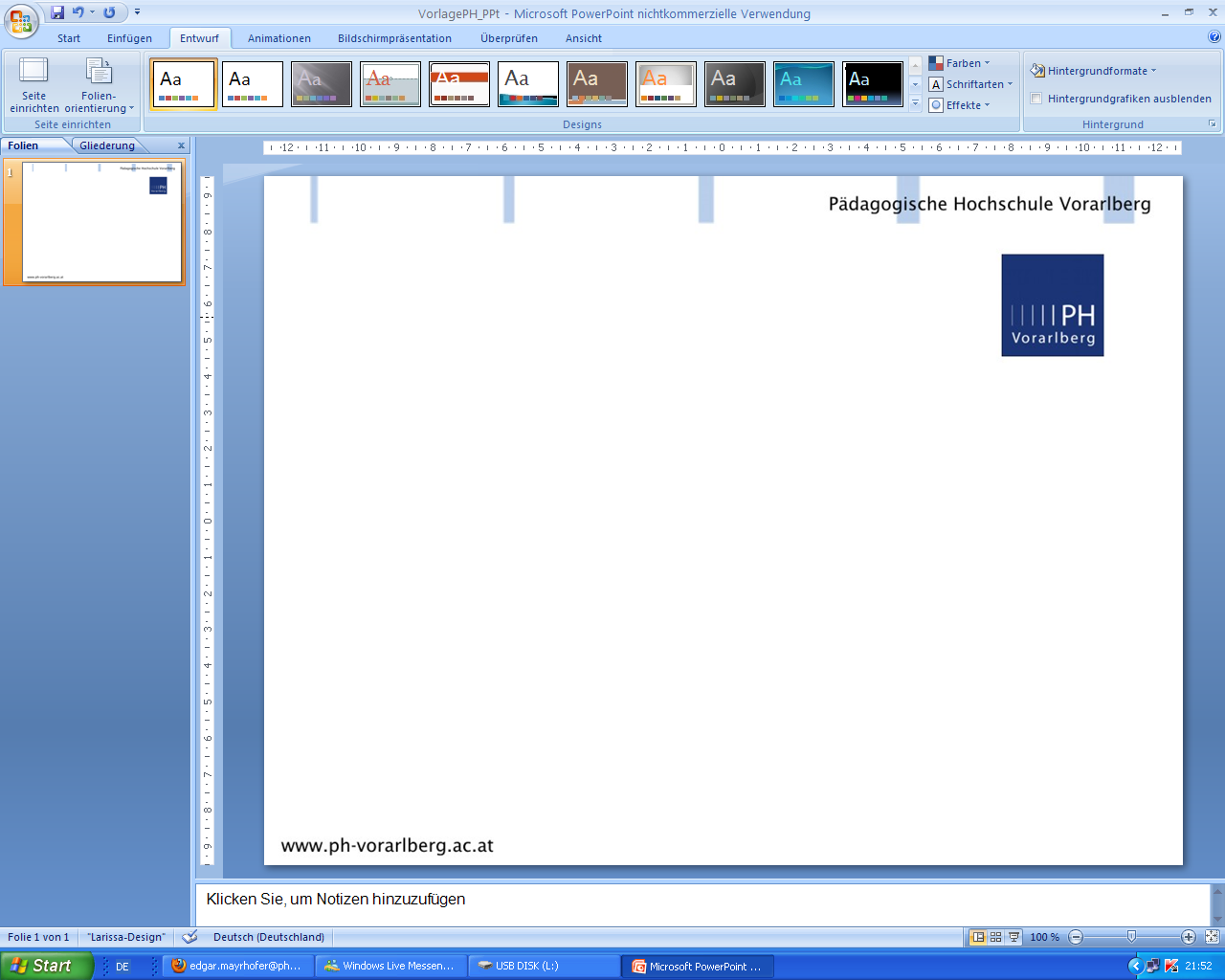 Ein personalisiertes Kompetenzprofil in Anlehnung an die derzeit diskutierte Leistungsbeurteilungsverordnung neu (LBVO) kann nach anhaken generiert und ausgedruckt werden
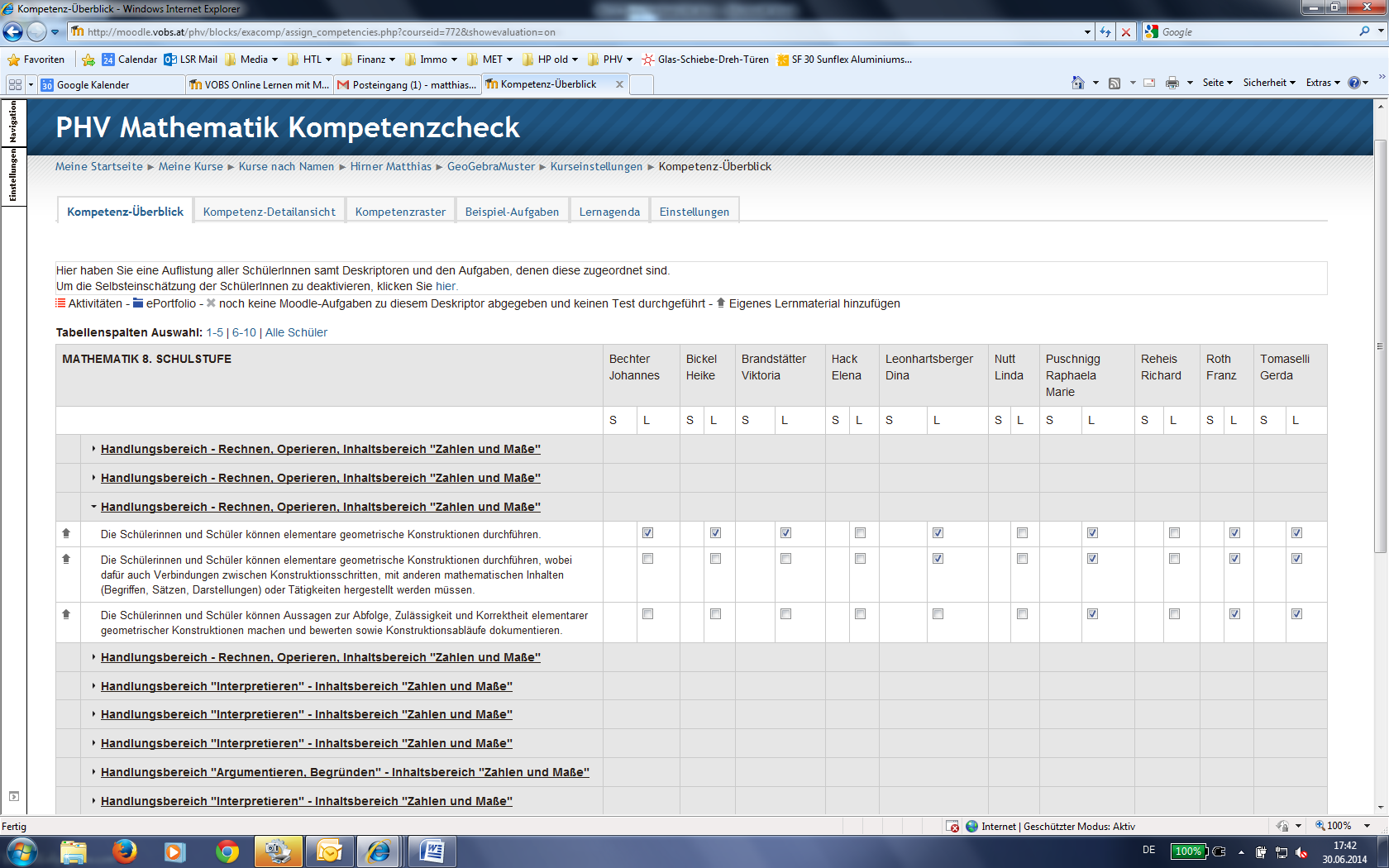 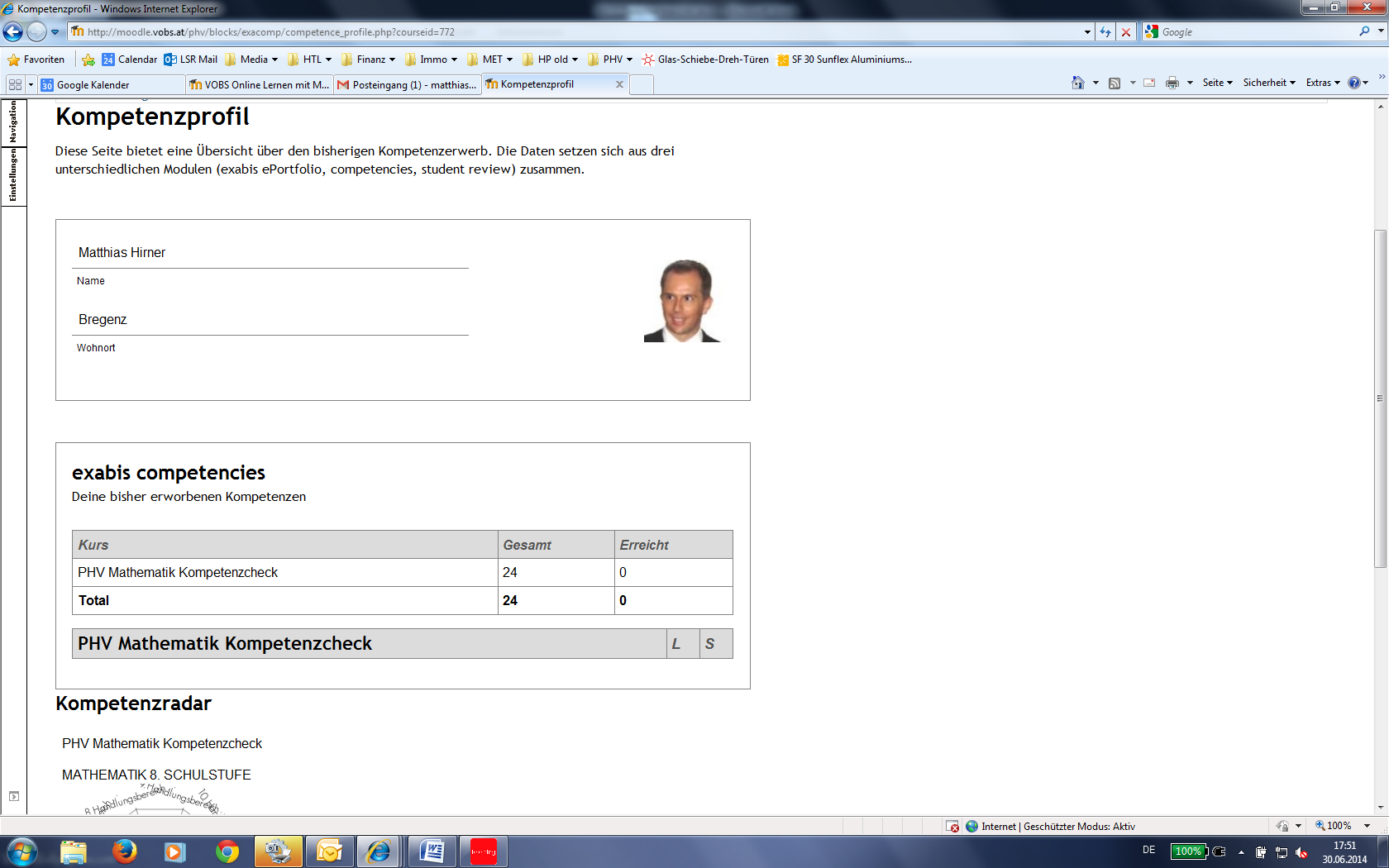 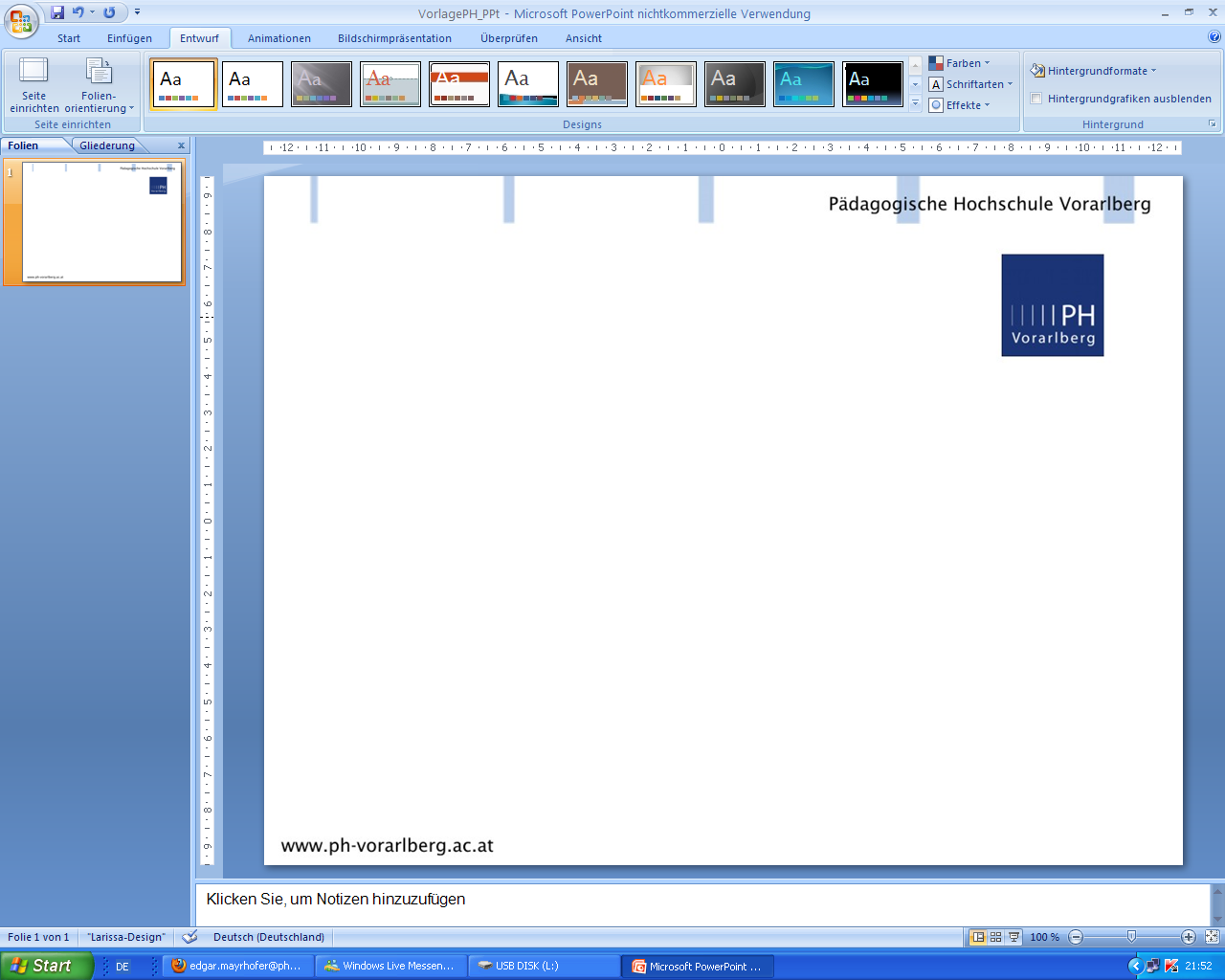 Als „role-model“ verfügbare, kompetenzorientierte Aufgabenstellungen des BMBF bereits verlinkt und Erweiterung durch eigene Beispiele der Studierenden von Gerda Tomaselli
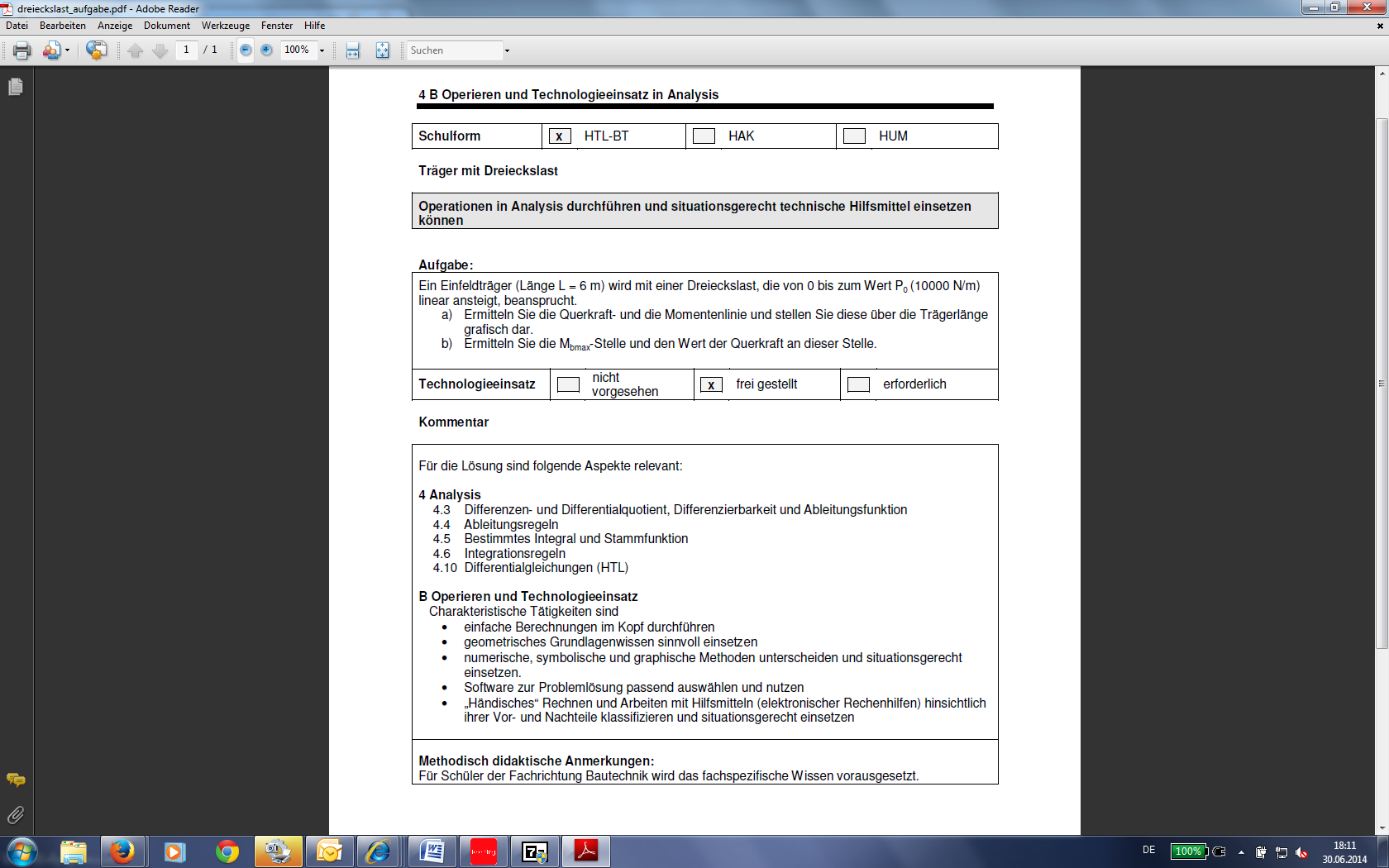 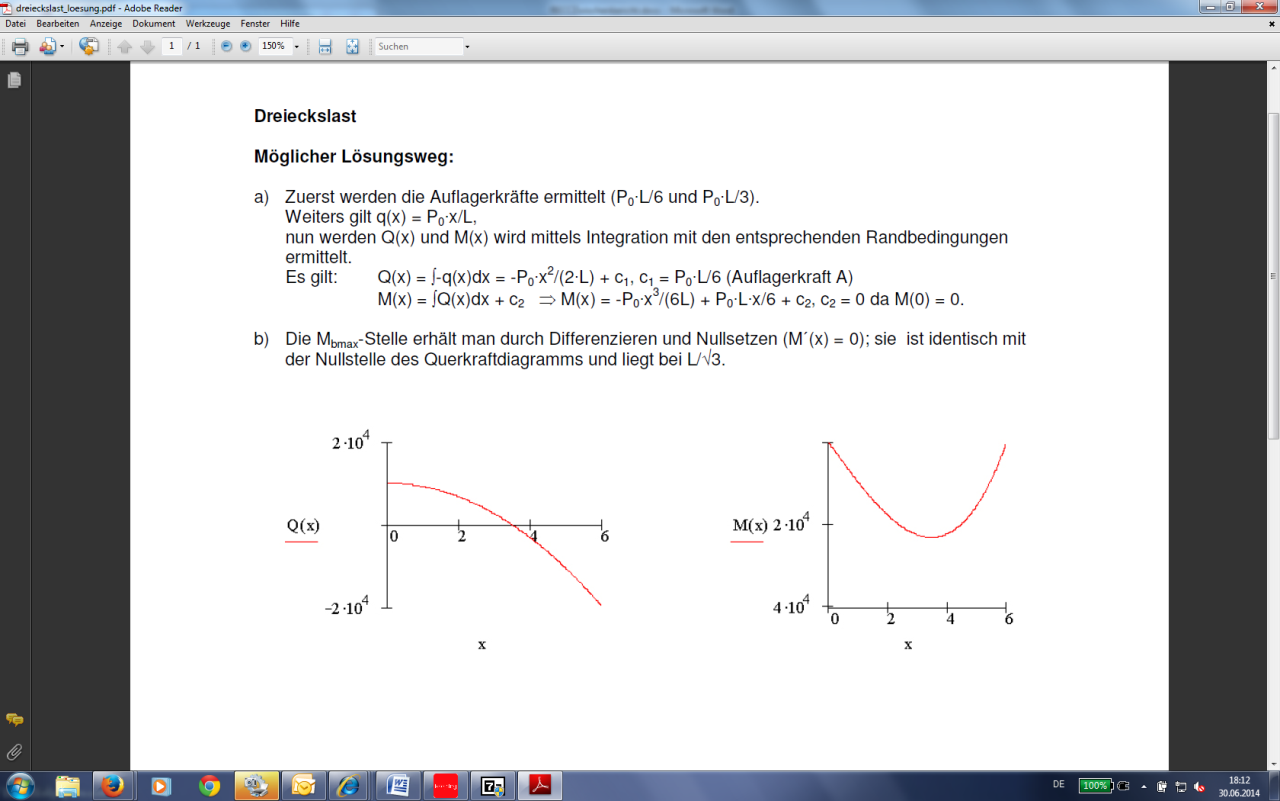